Cultural Relics &Chinese History
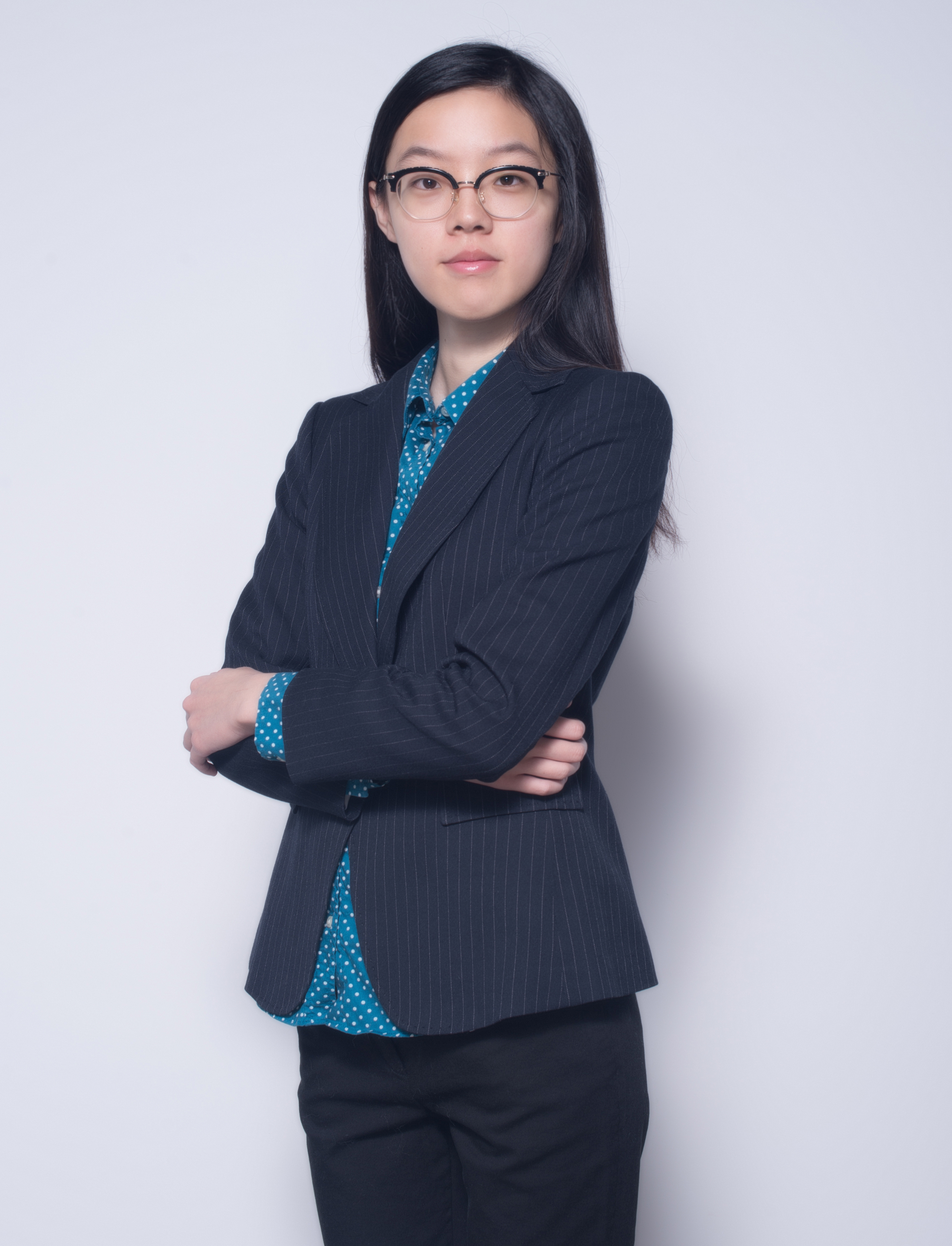 Introductions
Name: Qingyang Dong/Claire
School: Brandeis University
Year: Rising Senior
Majors: History,  Sociology
Special Areas: East Asian History, Sociology of Education
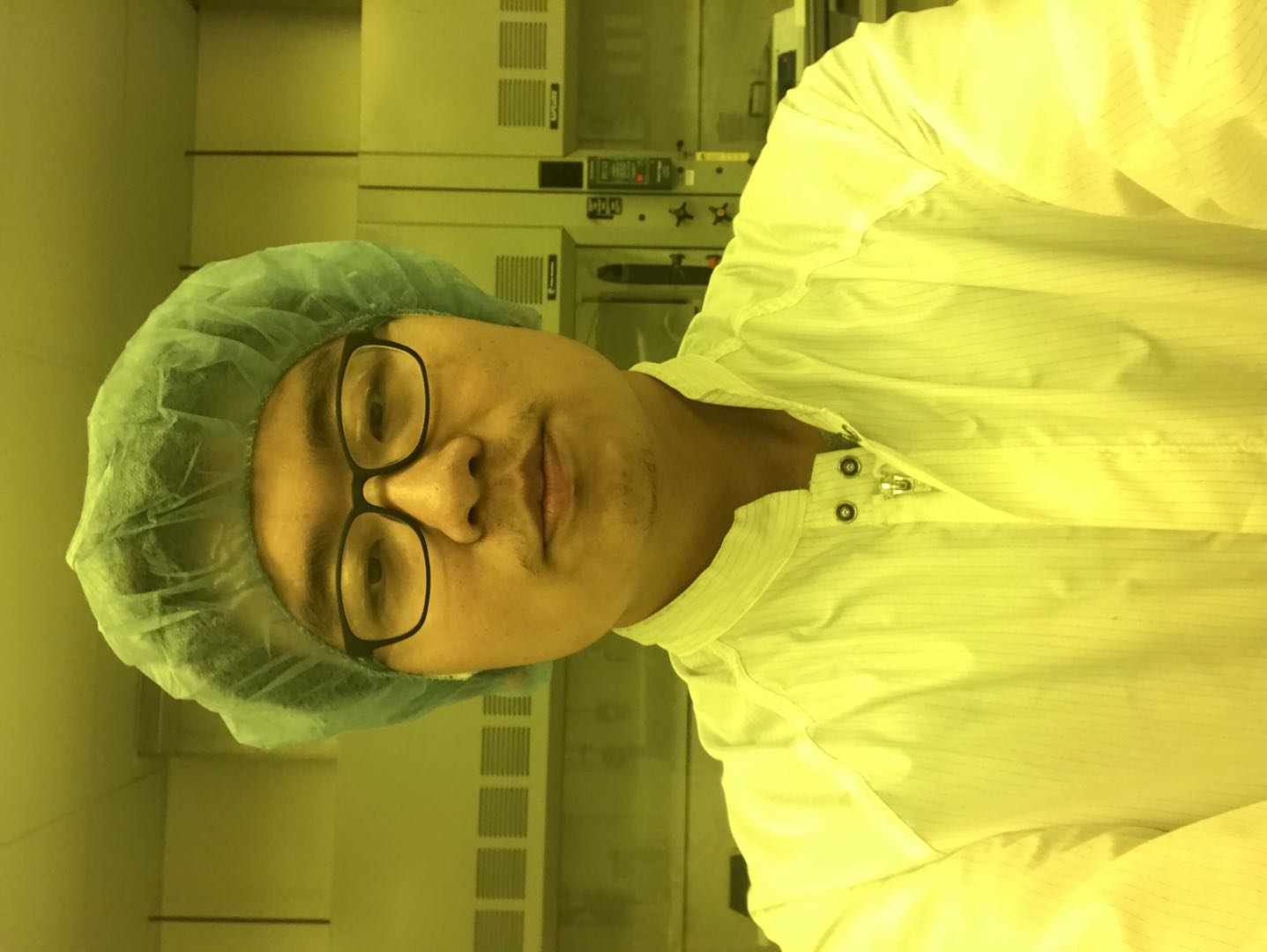 Name: Chuanyang Yu/ Charlie
School: Wake Forest University
Year: Rising Senior
Majors: Physics, Mathematics
Special Area: Non-linear Schrodinger Equation
Syllabus
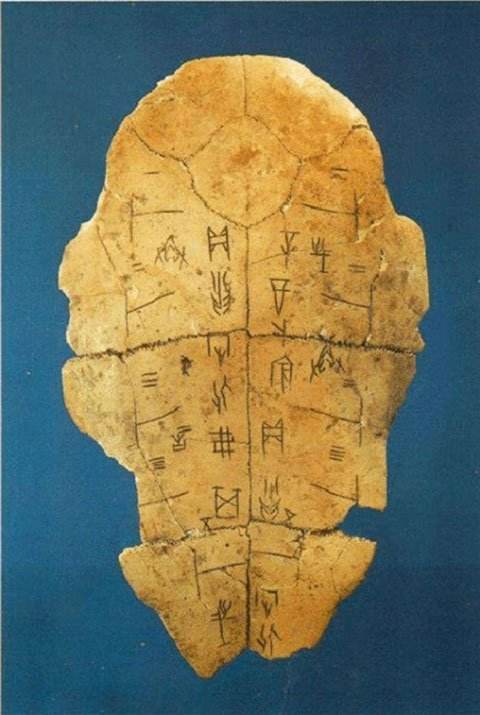 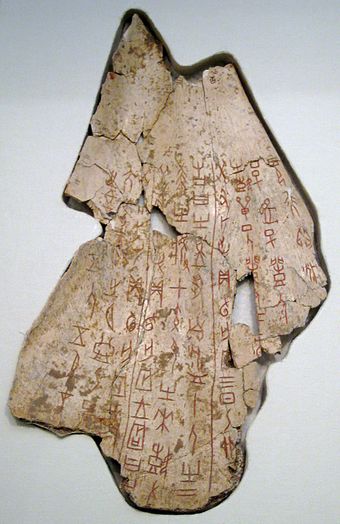 What are they?
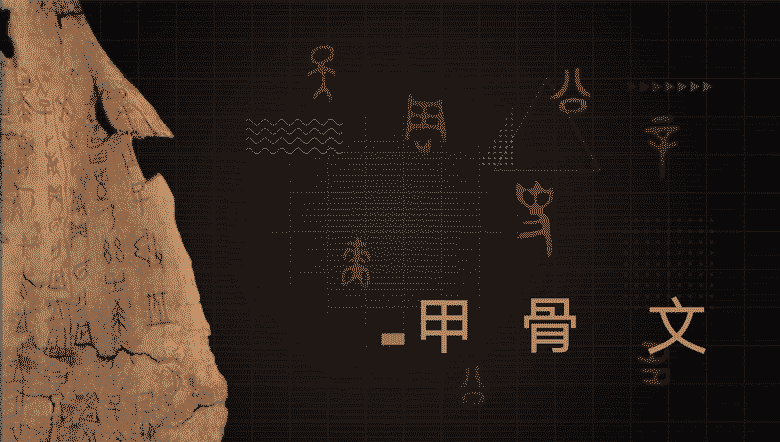 Oracle Bones
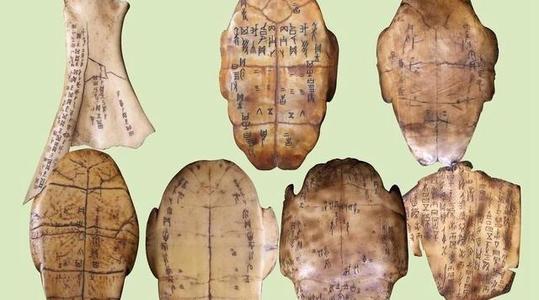 Oracle Bones
Yin Ruins (殷墟), Xiaotun (小屯), Anyang (安阳), Henan province (河南)
“Dragon Bones”
Turtle shells, animal bones, etc.
Year of excavation: 1935
Shang dynasty (1600BCE-1046BCE)
[Speaker Notes: BCE: before common era]
Anyang
Yin Ruins
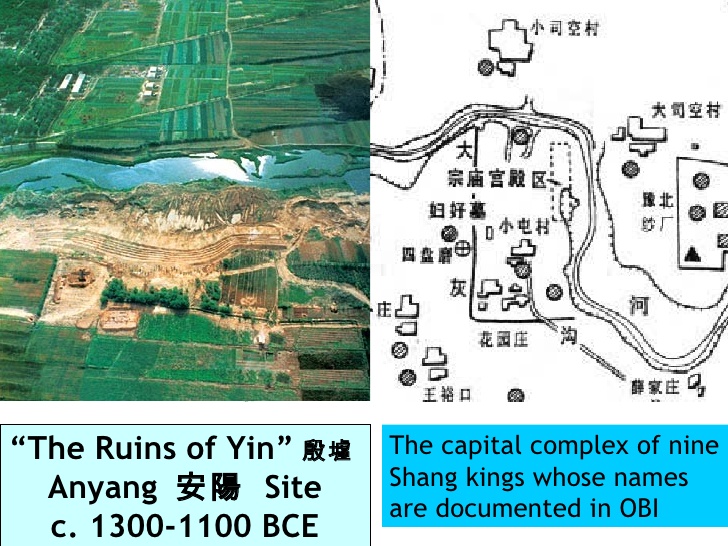 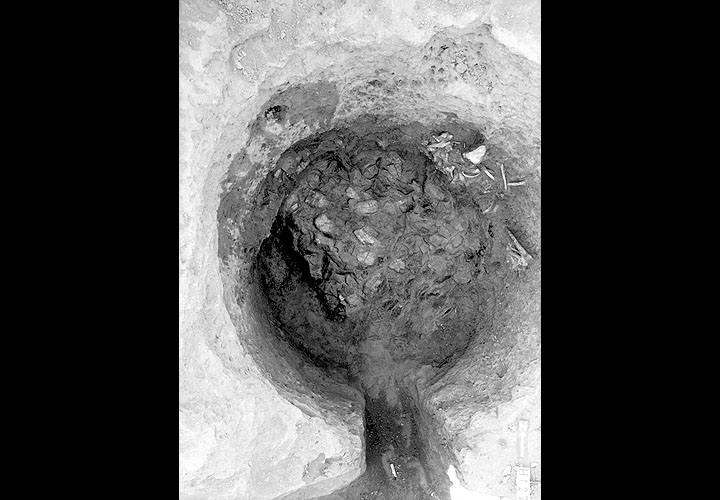 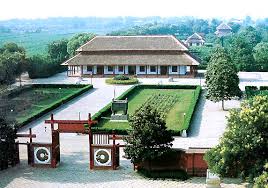 What were they for?
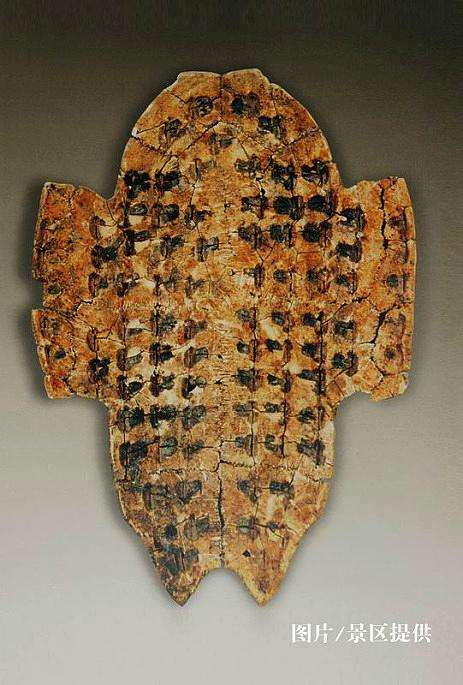 Primitive Religious Rituals: Royal Prediction
Clear sections
Date in a 60-day-cycle
Name of the diviners
Topic
Result
Pictographic Characters
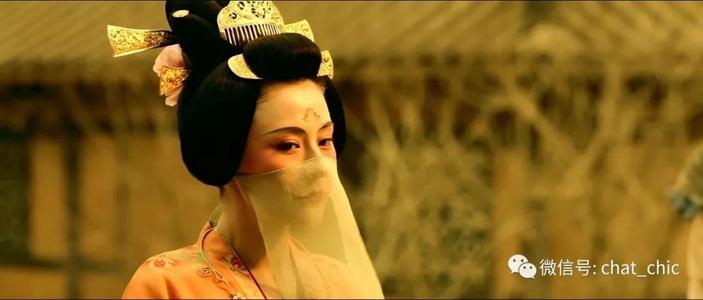 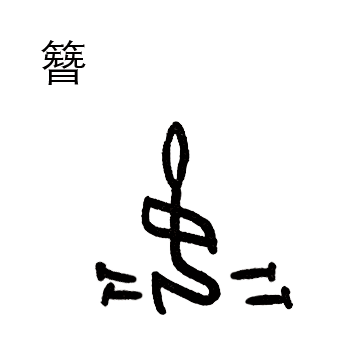 Hairpin
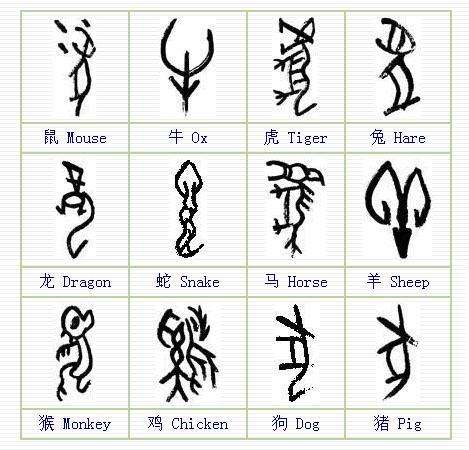 Even abstract characters…
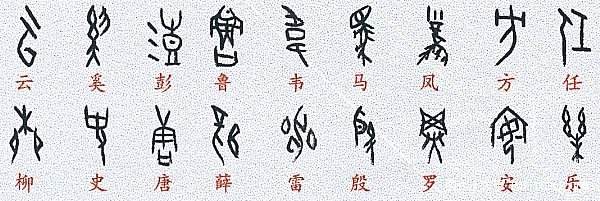 Also excavated from the Yin Ruins…
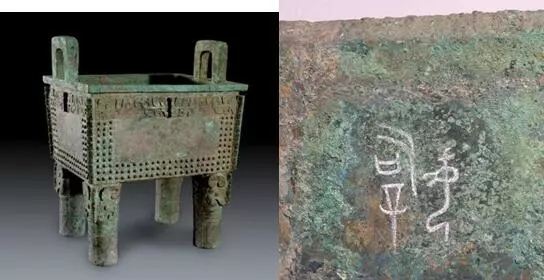 Houmuwu Ding
Made of bronze
1.3m x 1.1m x 0.7m (4.2ft x 3.6ft x 2.3ft)
832kg (1834pounds)
Contained food for gods
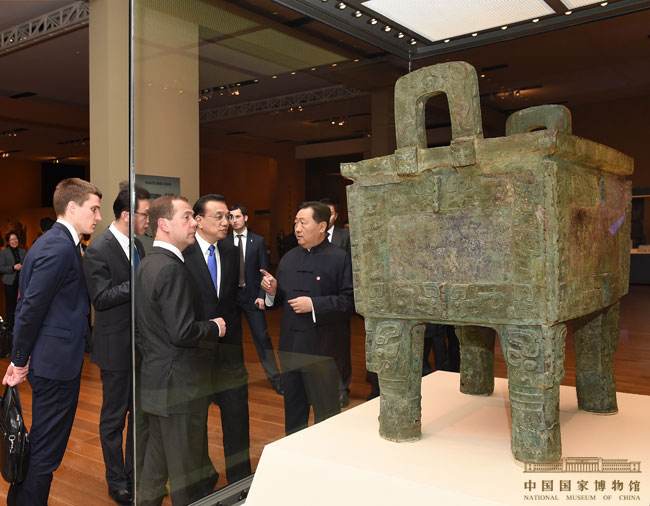 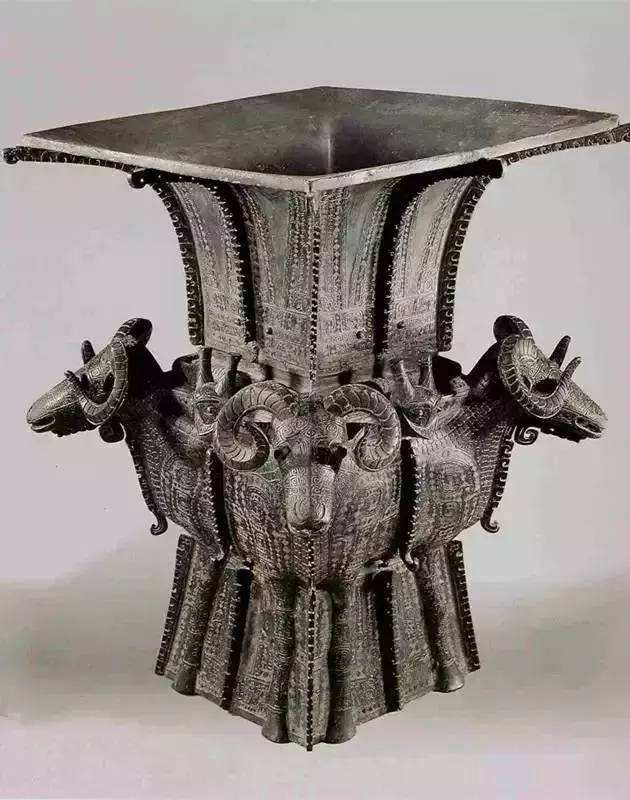 And…
Four-ram Zun
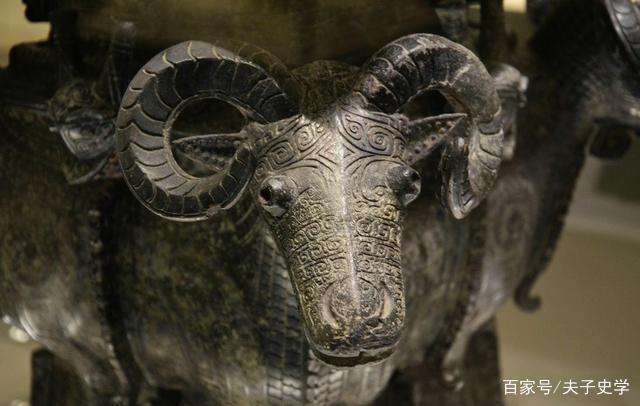 One of most refined bronze vessels found in the Yin Ruins
Contained wine for gods
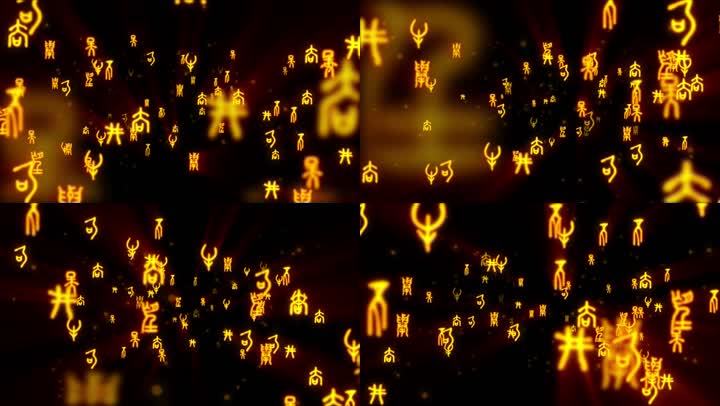 Discussion
How would you define Shang dynasty?
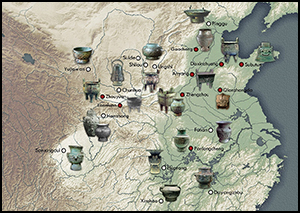 Bronze Age China, ca. 2000-221 BCE

Bronze production was pervasive and closely tied to state power (specifically, confirmed evidence of kingship).
Shang (商) Dynasty
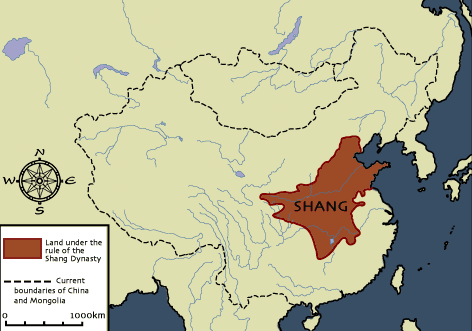 ca.1766BCE-1045BCE
Many written historical records: existence mentioned in several ancient history books dating back 2000 years
Not many archeological confirmations: the earliest dynasty of traditional Chinese history supported by archaeological evidence
[Speaker Notes: -the earliest dynasty of traditional Chinese history supported by archaeological evidence
-Its existence was mentioned in several ancient history books dating back 2000 years]
Last Capital was located at the Ruins of Yin.Uncovered there are eleven major royal tombs and the foundations of palaces and ritual sites, containing weapons of war and remains from both animal and human sacrifices. Tens of thousands of bronze, jade, stone, bone, and ceramic artifacts have been found.
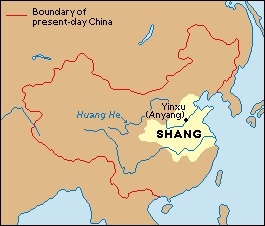 Similar to the social structure of ancient Egypt
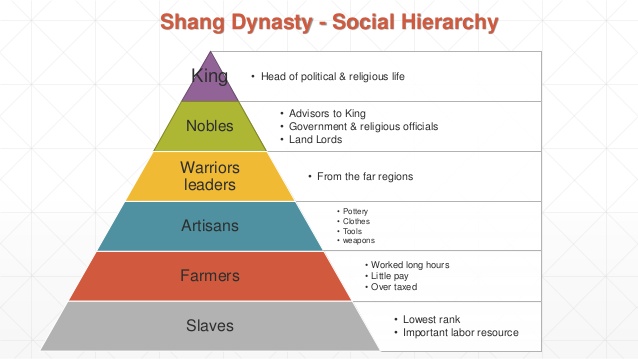 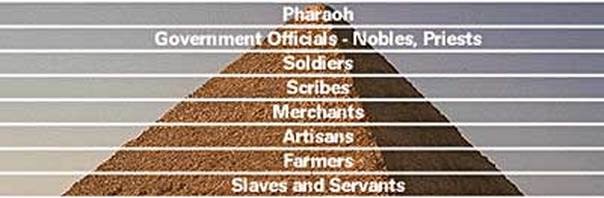 Tomb of Lady Fu Hao 妇好 at Yin, ca. 1200 BCE, 13 x 18 x 25 (feet). Discovered in 1976(the only untouched tomb from the Yin ruins until modern excavation)
Inside Fu Hao’s tomb:468 bronzes755 jades7000 shells+other items
Human Sacrifice
+16 bodies of men, women and children